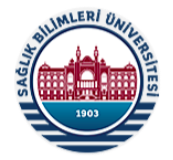 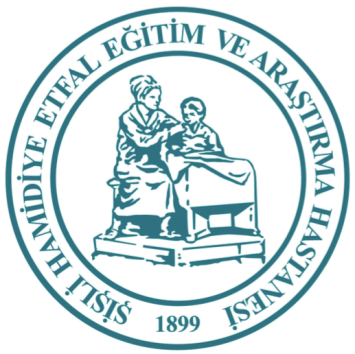 Psöriatik Artritte Fizik Tedavi ve Rehabilitasyon
Dr. Figen Yılmaz
SBÜ Şişli Hamidiye Etfal 
Fiziksel Tıp ve Rehabilitasyon Kliniği
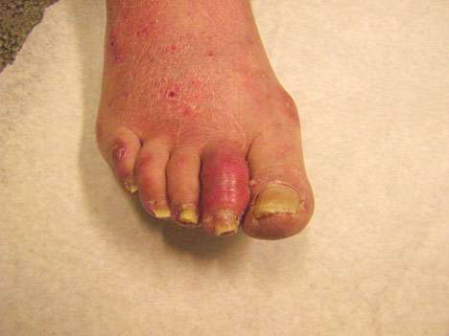 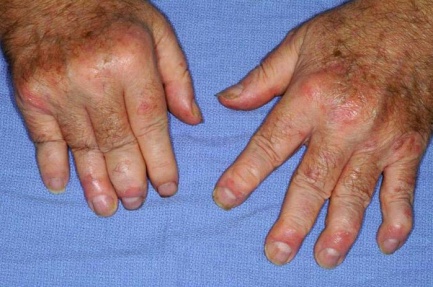 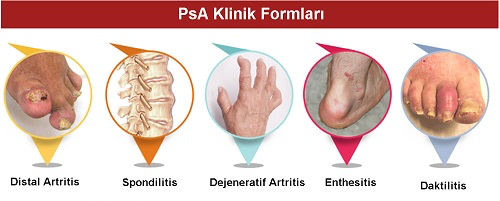 Romatizmal hastalıklar önemli fiziksel fonksiyon kayıpları ve yaşam kalitesinde azalmaya neden olan durumlardır. 

Bu hastalıklardaki fonksiyon kayıplarının temel nedeni eklemler ve çevresindeki yapıların, bugün için tam olarak anlaşılamayan birtakım mekanizmalar ile tetiklenen otoimmün olayların etkisi sonucu hasarlanmasıdır.
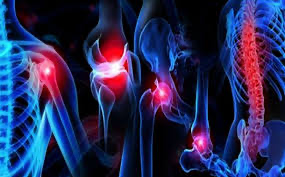 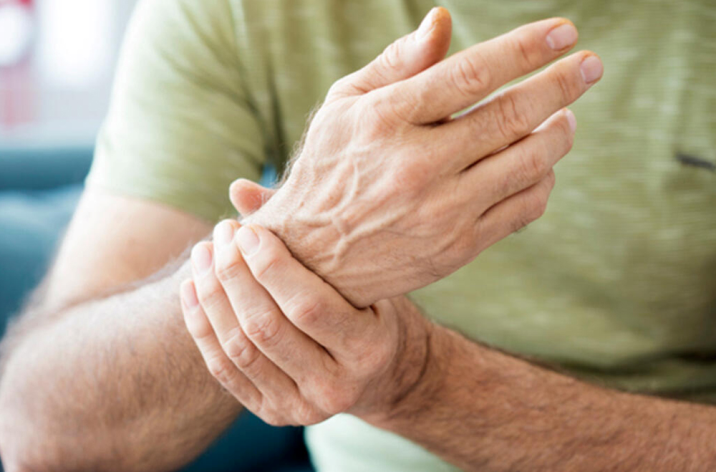 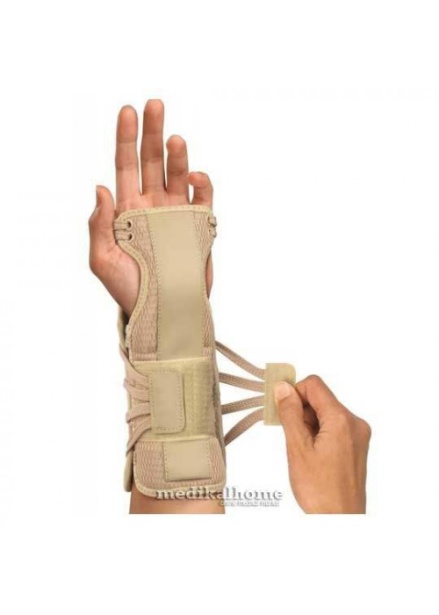 Ne yazık ki bugün için farmakolojik yöntemlerle bu hastaların ancak bir kısmında tam ve uzun süreli bir remisyon sağlanabilmektedir

Bu nedenle son yıllarda romatizmal hastalıkların tedavisinde farmakolojik tedaviler ile birlikte non- farmakolojik yöntemlerin de kullanılması ve tedavinin rehabilitasyon süreçlerini de kapsayacak şekilde bütüncül bir yaklaşımla yapılması gerekliliği ön plana çıkmıştır
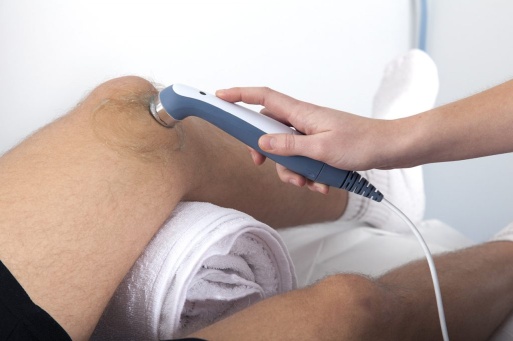 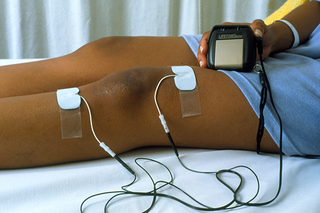 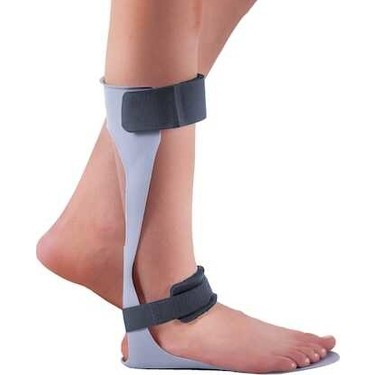 Rehabilitasyonda amaç;
■ Hastanın bağımsızlık düzeyini artırmak 

    ■ Olumsuz psikolojik etkileri azaltmak
    ■ Sosyal katılımı sağlamak
    ■ Yaşam kalitesini 
artırmak
■ Ağrıyı azaltmak
    ■ Deformite gelişimini önlemek
    ■ Fonksiyon kayıplarını azaltmak
    ■ Fiziksel kapasiteyi artırmak
    ■ Kardiyovasküler riskleri azaltmak
Bu nedenle medikal tedavi ile birlikte hastaya uygun rehabilitasyon programı oluşturularak rehabilitasyon uygulamaları mümkün olduğunca erken başlanması gerekmektedir
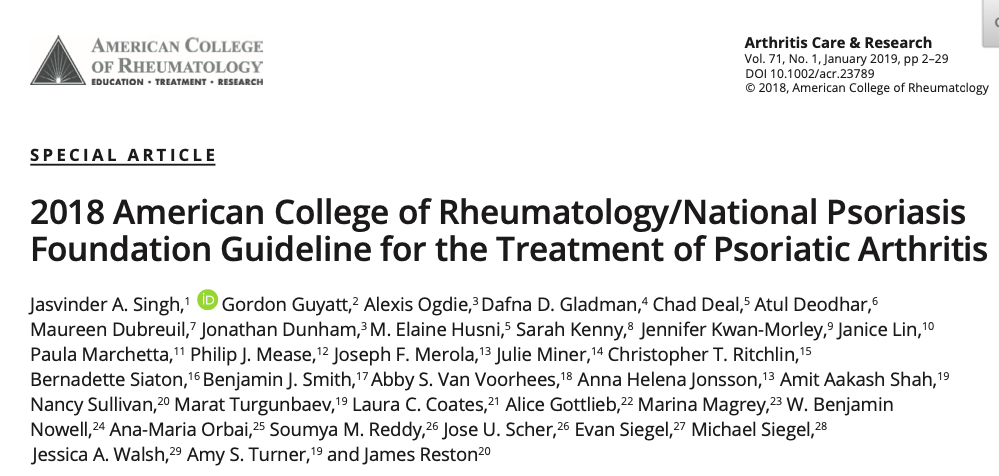 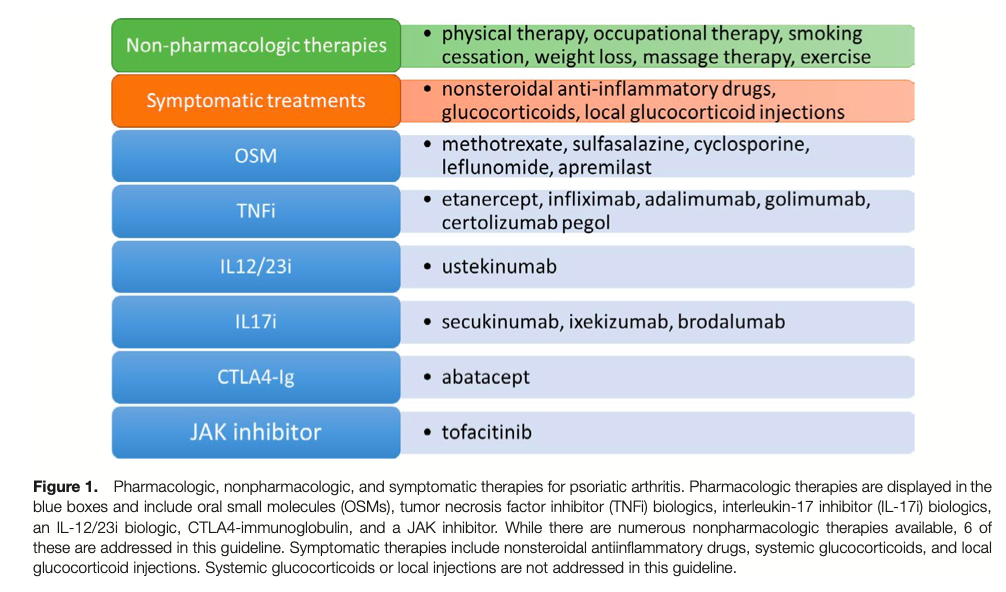 İnflamasyon ile
Eklemlerin yapısı ve fonksiyonu değişir, bozulur




ağrı
hareket kısıtlılığı
kuvvet ve dayanıklılığın azalması
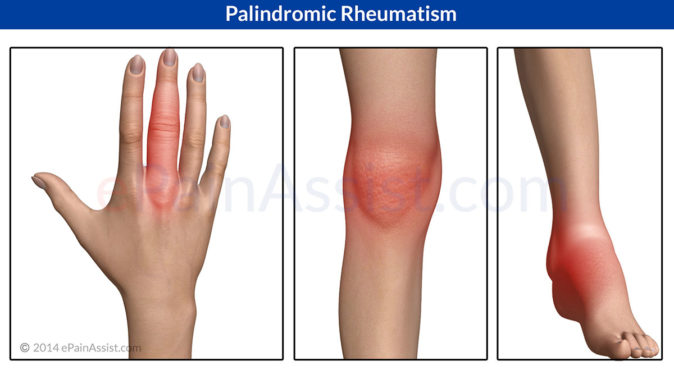 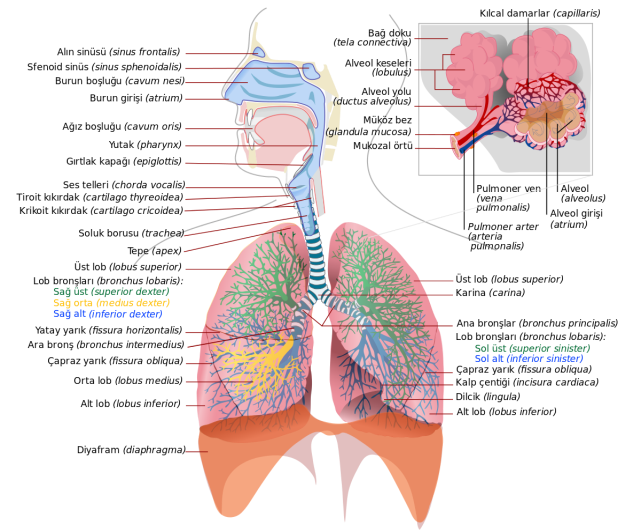 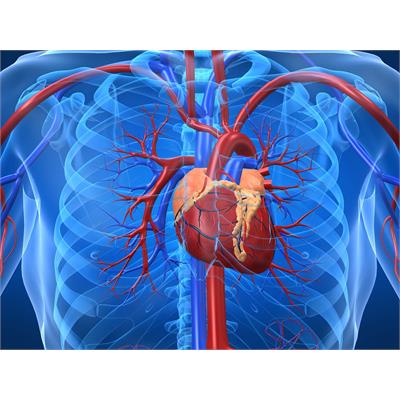 Lokal ve sistemik inflamasyonda organ ve sistemler de hasar görmekte
Özellikle Kardiyovasküler sistem  ve Kas-iskelet sistemi etkilenmekte
Kronik inflamasyon KVH için bağımsız bir risk faktörü
Proinflamatuvar sitokinlerin (öz TNF-alfa) artması sonucu  hipermetabolizma ve protein degredasyonu gelişir, kas kütlesi azalmaya başlar, kas kütlesi azalırken yerini adipoz doku alır
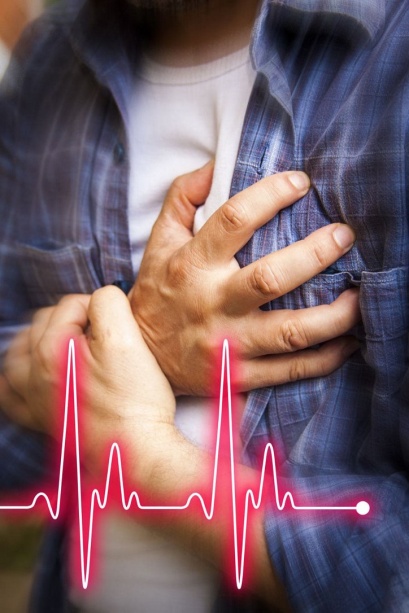 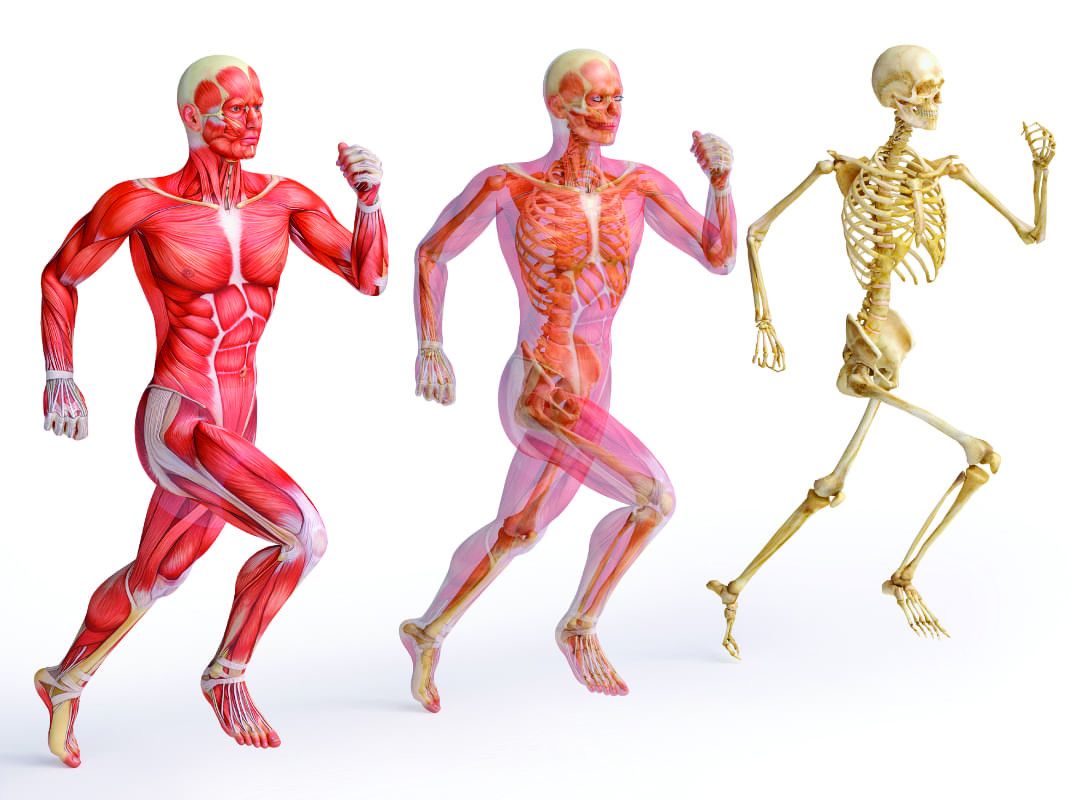 Sonuç olarak



Kas güçsüzlüğü ve dizabilite artışı yanında yorgunluk, DM ve KVH gibi hastalıkların gelişme riskinde artışa neden olur

Daha az fiziksel aktivite yaparlar

Düşük fiziksel aktivite yaşam süresi kısalmasına, komorbiditelere neden olur
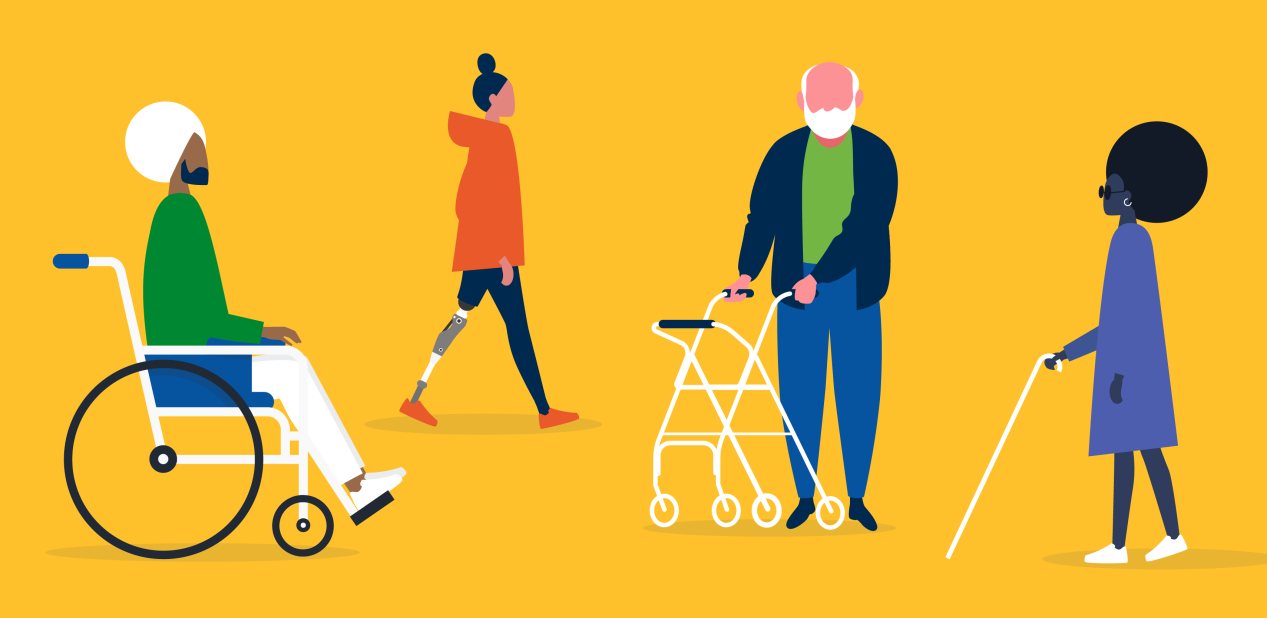 Psöriatik Artrit Rehabilitasyonu-1- Hasta Eğitimi
Hasta Eğitimi;

Tanı ve tedavi ile ilgili bilgileri, 
Fiziksel ve psikososyal durumda olabilecek değişiklikleri, 
Kilo kontrolünü, 
Aktivite düzenlemesini, sigara bırakmanın önemini
Fiziksel egzersiz konularını kapsaması gerekir.
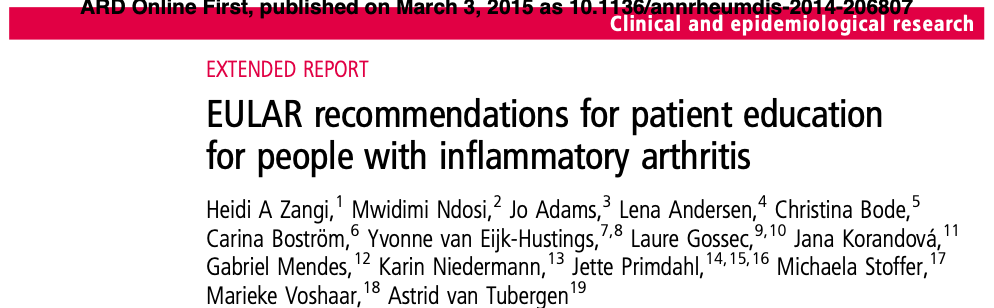 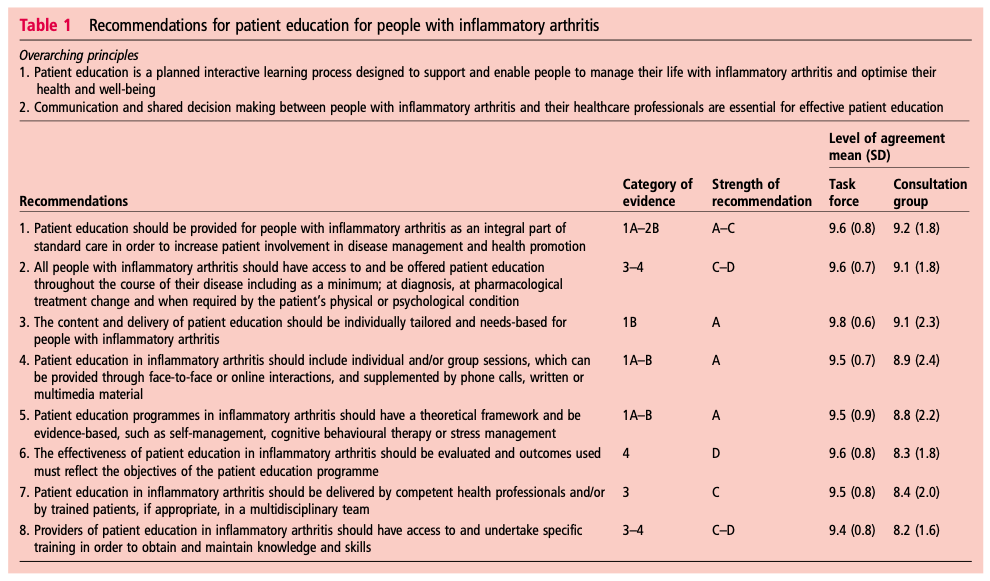 İnflamatuar artritli hastalar için hasta eğitiminin standart bakımın tamamlayıcı bir parçası olduğu EULAR 2015 önerilerinde belirtilmiştir 

Bu kılavuzda eğitimin hastanın gereksinimlerine göre bireyselleştirilmesi önerilmektedir.
Bireysel eğitimin medikal tedaviye uyumu artırdığı 

Bireysel danışmanlığın, anksiyete ve depresyonu azaltarak fiziksel aktivite ve egzersiz programlarına uyumu artırdığı kanıtlanmıştır

İnteraktif online programların da ağrı, sağlık durumu ve fiziksel limitasyonların giderilmesi ve fiziksel aktivite seviyesinin artırılması üzerine olumlu etkileri bulunmuştur 


Zangi HA, Ndosi M, Adams j, Andersen l, Bode C, Boström C, et al. EulAR recommen- dations for patient education for people with inflammatory arthritis. Ann Rheum Dis. 2015;74:954-62.
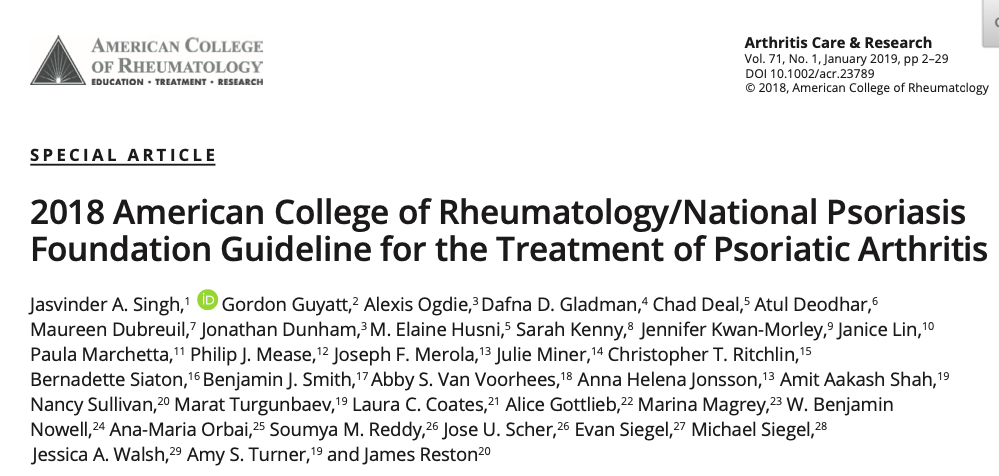 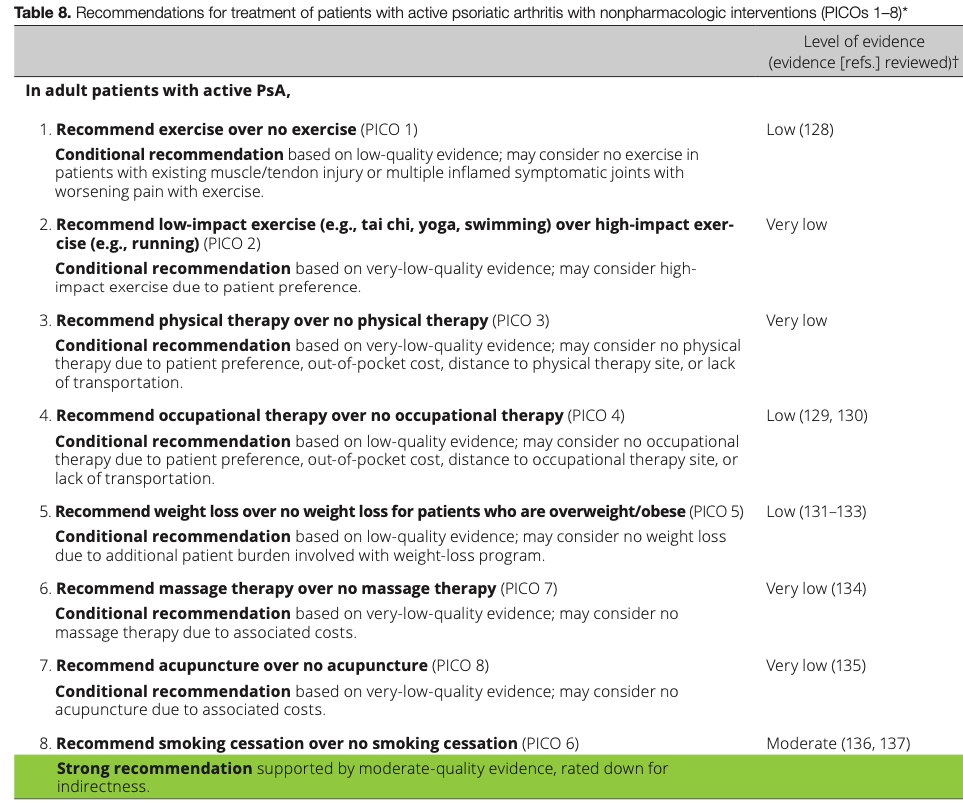 Sigara kullanımının bırakılması romatizmal hastalıkların tedavisinde başta gelen önerilerden biri haline gelmiştir 

Psöriatik artritli hastalarda ACR 2018 kılavuzunda sigaranın bırakılması önerilerde yer almaktadır

Bu durum hasta eğitiminin önemli konularından birini oluşturmaktadır
Sigara içmek psöriazis gelişimi için bir risk faktörüdür. 

Sigara içmek, hem psöriazis hem de PsA tedavisine zayıf yanıt alınmasına ve tedaviye bağlılığın azalmasına neden olabilir.
Psöriatik Artrit Rehabilitasyonu-2- Ağrı Yönetimi
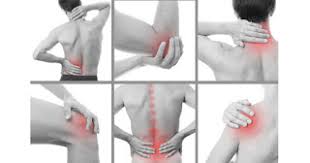 Kronik enflamasyon nedeni olan romatizmal hastalıklarda farmakolojik yöntemler kullanılmasına rağmen çoğu hastada belirli bir seviyede kronik ağrı devam etmektedir

Bu hastalarda ağrı ile mücadelenin yetersiz kalması, egzersiz ve fiziksel aktivitelere uyumu ve dolayısıyla rehabilitasyon sonuçlarını olumsuz etkileyecektir
İnflamatuvar artritlerde farmakolojik yöntemler yanısıra;
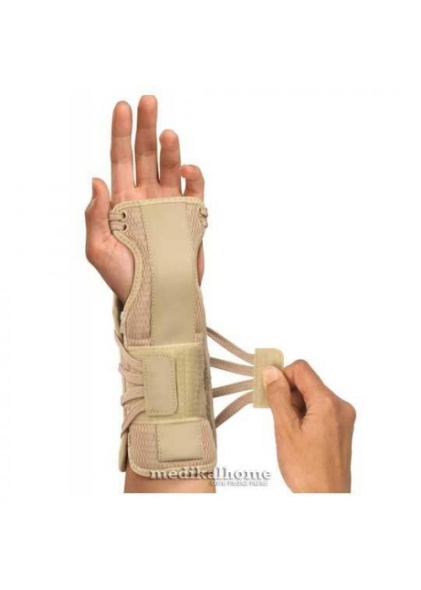 Destekleyici cihaz, splint, 
Ayakkabı modifikasyonları, 
Ergonomik düzenlemeler, 
Eklem koruma teknikleri, 
Obezite tedavisi, 
Uyku bozuklukları ile mücadele, 
Psikoterapi yöntemleri ve sosyal destek gibi yaklaşımlar 

gerektiğinde ağrı ile mücadelede kullanılmalıdır
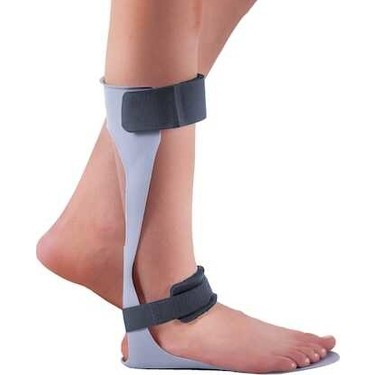 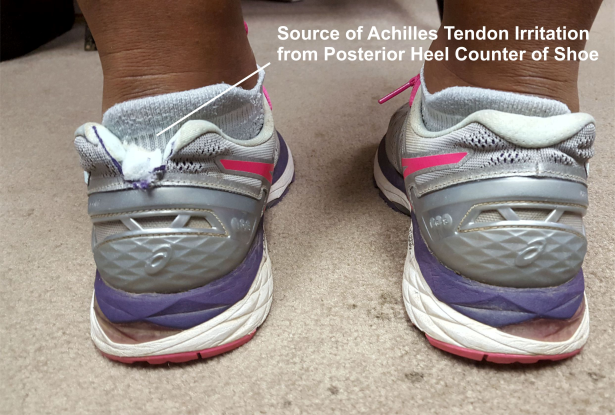 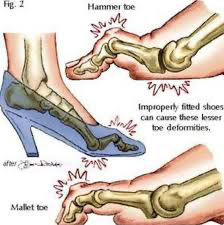 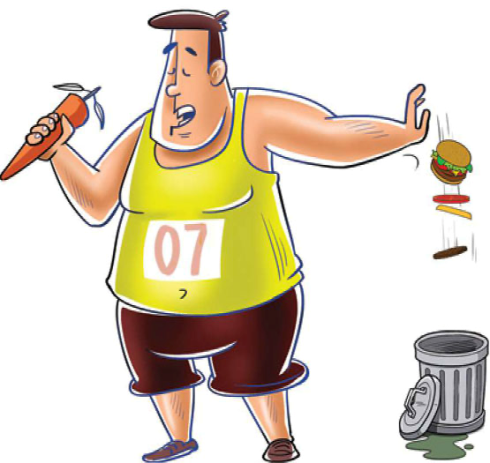 Psöriatik Artrit Rehabilitasyonu-3-Fiziksel Aktivite ve Egzersiz
Enflamatuar artritli hastalarda düzenli fiziksel aktivite ve
    terapötik egzersizler, rehabilitasyon programının en    önemli bileşenlerinden biridir

İnflamatuar artritlerin tedavisinde egzersizin yararları ile ilgili olarak yıllardır literatürde orta düzeyde kanıtlar gözlemlenmiştir

Ancak en iyi egzersiz türü, yoğunluğu, sıklığı ve süresinin yanı sıra farklı egzersiz protokollerinin hastaların fonksiyonel kapasitesi üzerindeki etkisi konusunda hala bir fikir birliği yoktur.
Burder K, Wozael G. Psoriatic arthritis: a diagnostic challenge? G Ital Dermatol Venereol  2010; 145(3):407-14.
Egzersiz tedavisinde amaç
Eklem hareket açıklığı (EHA) korunması ya da artırılması

Kasların güçlendirilmesi

Statik ve dinamik dayanıklılığın artırılması

Eklemlerin biyomekanik olarak daha iyi fonksiyon kazanması, kemik mineralizasyonunun artırılması

Aerobik kapasitenin artırılması

Genel iyilik ve fonksiyonel durumun düzeltilmesi


Hicks JE, Gerber LH. Rehabilitation of the patient with arthritis and connective tissue disease. In: DeLisa JA, Gans BM, eds. Rehabilitation Medicine:Principles and Practice. 2005. p.721-65.
Egzersiz programı öncesinde dikkat edilmesi gereken noktalar
Hasta kapsamlı olarak değerlendirilmelidir
     *Romatizmal hastalığın evresi
     *Romatizmal hastalığın aktivitesi
     *Eklem hasarının şiddeti
     *Deformitelerin varlığı
     *Komorbiditelerin varlığı
     *Hastanın sosyokültürel düzeyi ve ilgi alanları
     *Hastanın beklentileri

Egzersiz programı periyodik olarak gözden geçirilmeli
Eklemlerin durumuna göre gereğinde yeniden düzenlenmeli
Artritli hastada egzersiz engelleri
Fiziksel engeller,
Egzersiz öncesinde ağrı
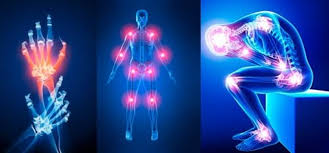 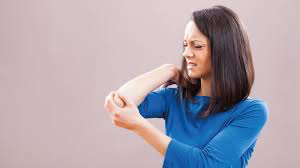 Terapötik Egzersizler
1- EHA ve germe egzersizleri
2- Güçlendirme (dirençli) egzersizleri
3- Aerobik (dayanıklılık) egzersizleri
1- EHA ve Germe Egzersizleri
Günlük yaşam aktivitelerini gerçekleştirebilmek ve etkin hareketi yapabilmek için eklemler fonksiyonel EHA da olmalıdır


Eklemler nonoptimal pozisyonda iken hareket yapıldığında hem kaslar biyomekanik strese maruz kalırlar, hem de eklemlere aşırı yük biner; erken yorgunlukla sonuçlanır
EHA egzersizleri
Artritik tutulum olan tüm eklemlerde EHA egzersizleri yapılmalıdır

Hastalık aktivitesine ve ağrının şiddetine göre

Pasif: Aktif dönemde ve ağrı şiddetliyse

Aktif-assistif: Aktif dönemde, ağrı dayanılabilir şiddetteyse

Aktif: Hastalık aktivitesi kontrol altına alınmış, ağrı azalmışsa
EHA egzersizleri
Günde 1-2 kez, 6-10 tekrar

Akut inflamasyonda tekrar sayısı azaltılabilir 
    (2-3 tekrar gibi)
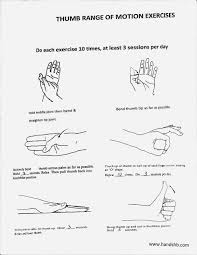 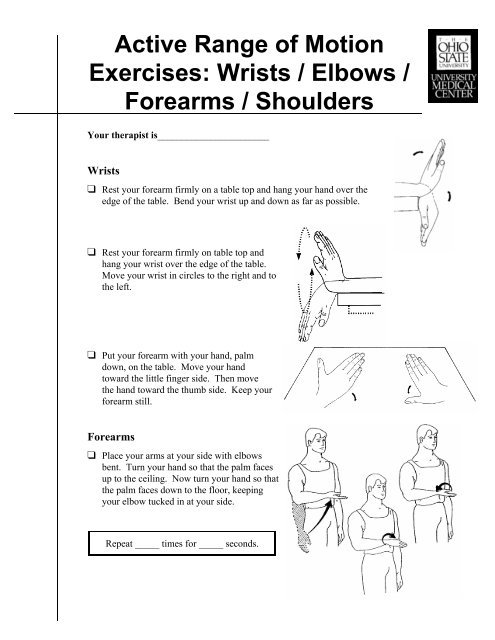 Germe egzersizleri
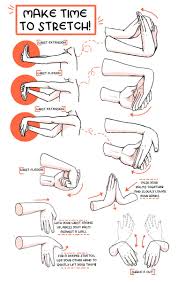 Kontraktürlerin önlenmesi ve kapsüler adezyonların
yıkılarak EHA’ nın korunması ve restore edilmesi için
 
Aktif artrit yoksa öncesinde sıcak ugulama
 yapılarak kollajenin gerilebilirliği artırılarak 
egzersiz yapılması kolaylaştırılabilir

Aktif artrit döneminde sıcak uygulanmamalıdır 
(inflamasyon artar)
Egzersiz sonrasında 2 saatten fazla süren ağrı olmamalıdır (Olursa tekrar sayısı azaltılmalı) 

Ciddi eklem effüzyonu varlığında eklem kapsülü rüptürü olasılığı nedeni ile aşırı germeden kaçınılmalıdır
2- Güçlendirme Egzersizleri
Yük binen aktiviteler sırasında, oluşan şokun absorbe edilerek eklemin korunması için eklem çevresi kasların güçlü olması gereklidir

Güçlendirme egzersizleri ile hedeflenen, kas liflerinde fizyolojik değişiklikler oluşturarak kas gücünü artırmaktır.

Hastalık aktivitesine göre

İzometrik (Statik)
İzotonik (Dinamik)
İzokinetik
Güçlendirme egz;İzometrik egzersizler
Kasın boyunda değişim yaratmadan esneklik sağlar. Eklemde hareket meydana gelmez fakat kasın gerilimi artar. 

Statik egzersizler dinamiklere göre eklemlerde daha az zorlanma oluşturur

Akut inflamasyonda kas fonksiyonlarını korumak, atrofiyi önlemek açısından
     önemli

Statik egzersizler 5-10 tekrar, 6 sn kontraksiyon şeklinde yapılır
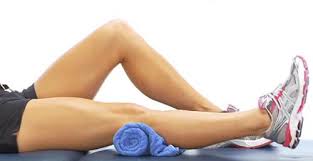 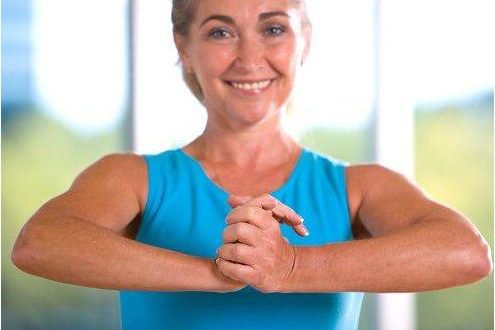 Güçlendirme egz;İzotonik egzersizler
Dinamik egz formudur, kasın boyunun 
      değiştiği egzersizlerdir
Uygun planlanmış dinamik güçlendirme egzersizlerinin hastalık aktivitesi ve 
     eklem yapısını olumsuz etkilemeden kas    gücünü artırdığı gösterilmiştir
Genellikle düşük ağırlık, yüksek tekrar şeklinde planlanması, klinik olarak daha güvenlidir
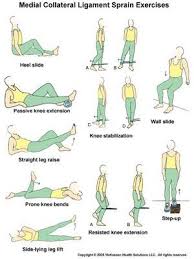 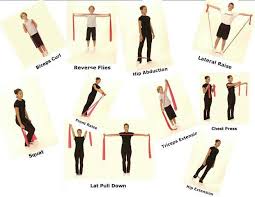 3- Aerobik egzersizler(yürüyüş, koşma, bisiklet vs)
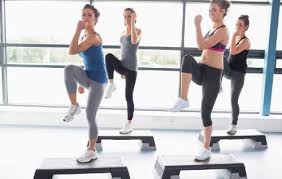 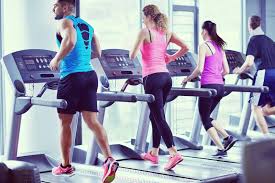 Yürüyüş

Step

Koşma

Bisiklet binmek

İp atlama

Zumba
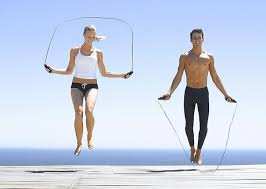 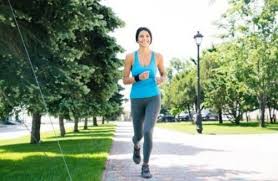 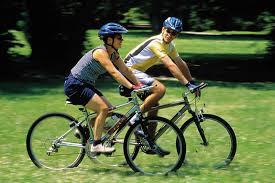 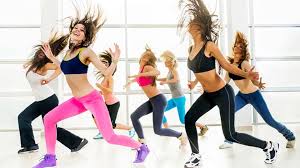 Aerobik egzersiz reçetesi oluşturmadan önce hekimin hastayı bilgilendirmesi gerekli

Hastaya, rahatsızlığı için egzersizin etkili ve güvenli olduğu anlatılmalı

Hekim, romatizmal hastalığın hangi fonksiyonel kısıtlılıklara yolaçtığını belirlemeli

Romatizmal hastalığın aktivitesinin kontrol altında olduğundan emin olmalı
Aerobik egzersiz programı, hastanın belirlenen  max kalp hızına göre hazırlanmalıdır

Egzersiz yoğunluğu max kalp hızının %60-80 i ile başlayacak şekilde oluşturulur.

Haftada 3 kez ve ilk 1 ay intervalli (örn 3 dk bisiklet, 2 dk dinlenme gibi)

Program; ilk 5-10 dk ısınma, 30-45 dk aerobik egz ve son 10 dk soğuma (germe ve düşük yoğunluklu aerobik egz) şeklinde olabilir
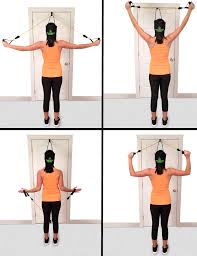 Ayrıca
Mobilizasyon ve postür egzersizleri de akılda tutulması gereken egzersizlerdir

Evde bireysel, süpervizör eşliğinde, grup egzersizi şeklinde olabilir

Yoga, Tai Chi, Pilates
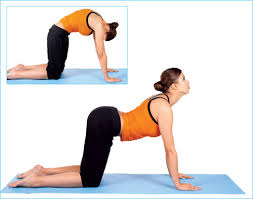 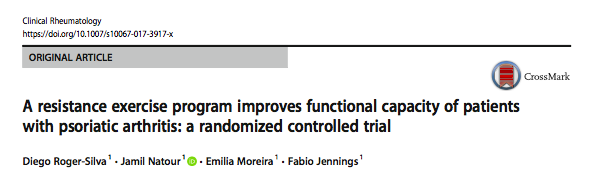 Haftada 2 kez, 12 haftalık dirençli egzersiz programının, psoriatik artritli hastaların fonksiyonel kapasitesini, hastalık aktivitesini ve yaşam kalitesini iyileştirmede etkili olduğu bildirilmiştir.
Egzersizler gövde, üst ve alt ekstremiteyi içermekte

3 set halinde 12 tekrarla, her set arasında 1-2 dakika dinlenme
Gövde için pectoral ve sırt kasları
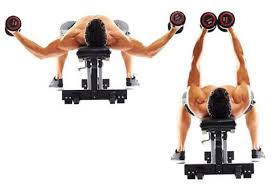 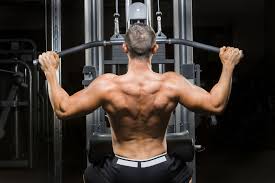 Üst ekstremitede biseps ve triseps kasları
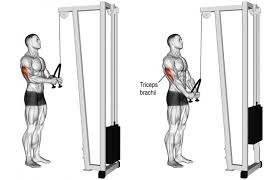 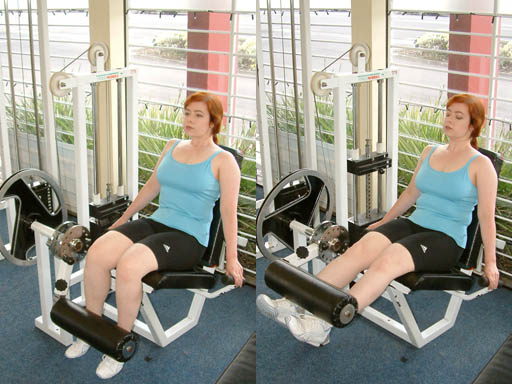 alt ekstremitede  kuadriseps ve gluteal kaslar çalıştırılmış
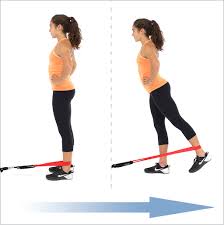 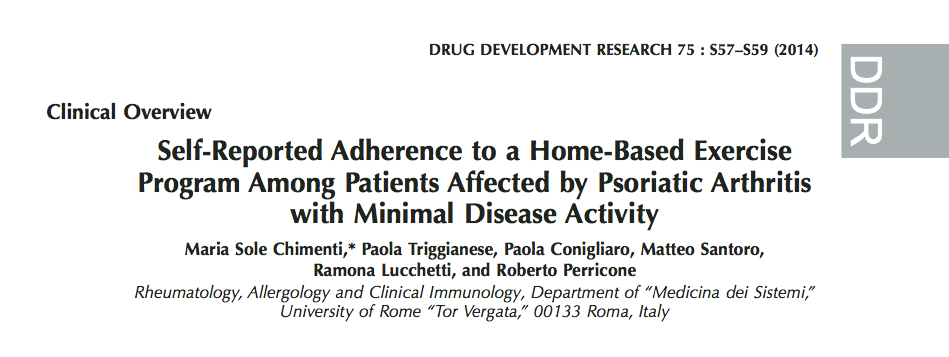 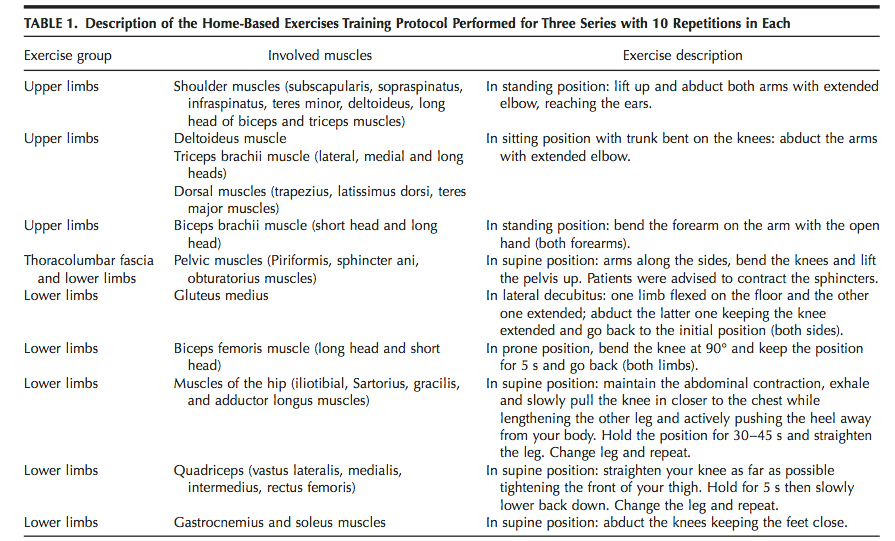 10 tekrarlı 3 set
Üst ekstremite için omuz çevresi kaslar, deltoid, biseps, triseps kasları
Alt ekstremite için pelvik kaslar, kalça çevresi kaslar, gl. Medius, biseps femoris, kuadriseps, gastroknemius

%76 hasta önerilen egzersiz programına uyabilmiş
Fiziksel Ajanlar
Fiziksel ajanların enflamatuar romatizmal hastalıklarda kullanımına ait bilgiler net olarak ortaya konulamamış olmakla birlikte

İnfraruj, ultrason, TENS, kriyoterapi, iyontoforez, manyetik alan gibi uygulamaların özellikle eklemi içine alan yapısal bozulmalar ve ağrı tedavisinde değerlendirilebileceği düşünülmektedir
Ultrason: CRP düzeylerini düşürebileceği, eklemde ağrı ve şişliği azalttığı yönünde bulgular mevcuttur 
TENS: Çok çeşitli kas iskelet sistemi problemlerinde yaygın olarak kullanılan bu yöntemin romatizmal hastalıklarda kronik ağrı ile mücadelede yardımcı bir yöntem olarak kullanılabileceği düşünülmektedir
Kriyoterapi: Eklemler üzerine yapılacak kısa süreli soğuk uygulamaların, power Doppler sinyallerinde belirgin azalmaya neden olduğu bilinmektedir
Soğuk tedavinin etkinliği önemli olmakla birlikte, hangi yöntemin, hangi süre ve sıklık ile uygulandığında ne oranda etkili olacağı konusunda belirsizlikler bulunmaktadır
Sonuç olarak
Egzersiz tipi
Egzersiz sıklığı
Egzersiz yoğunluğu
Egzersiz süresi konusunda fikirbirliği olmasa da 
Fiziksel tedavi modaliteleri ile ilgili net bir bilgi ortaya konulamamış olsa da 

İnflamatuvar hastalıklarda da uygun doz, sıklık ve aralıkta yapılan düzenli egzersiz programı fonksiyonel durum ve yaşam kalitesinde düzelmelere belirgin ölçüde katkıda bulunmaktadır
Egzersize ve rehabilitasyona uyumu artırmak amacıyla çeşitli fizik tedavi modalitelerinden yararlanılabileceği akılda tutulmalıdır
Sabrınız için teşekkürler…